Internet věcí (IoT) v síti SIGFOX
Výhody a využití specializované sítě 
pro Internet věcí
Mgr. Martin Levanti
Channel Sales Manager
Zjednodušená definice IoT
Smysly Internetu (zrak, sluch, hmat, čich) umožňující velkému Internetu lépe pracovat s fyzickým světem
Big Data i AI potřebují ke svému fungování velké množství vstupů, které jim může poskytnout právě Internet věcí
Většinou se jedná o objekty:
maléchytrélevnéautonomní
Rozdělení IoT podle způsobu komunikace
Personal wear - Bluetooth LE
Home automation - WiFi, ZigBee, Z Wave
Out in the wild - GSM plus LPWAN (Low Power Wide Area Network), SIGFOX, Ingenu, LoRa/LoRaWAN, NB-IoT
Proč nestačí GSM:- bezpečnost, spolehlivost a odolnost vůči rušení- pokrytí- spotřeba elektřiny- cena HW, cena implementace a údržby- neochota uživatelů sdílet data
Nevýhody stávajících IoT technologií
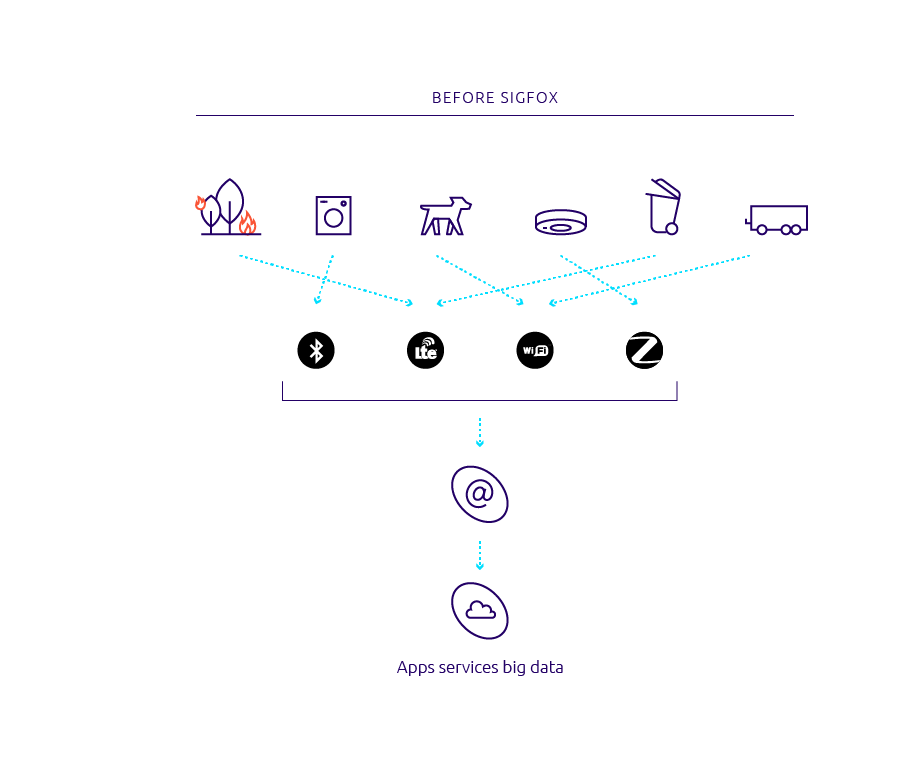 Vysoká spotřeba elektřiny
Náročnost
Vysoké náklady (cena HW, implementace a údržby)
Pouze lokální dosah, roamingové poplatky
4
Výhody IoT technologie Sigfox
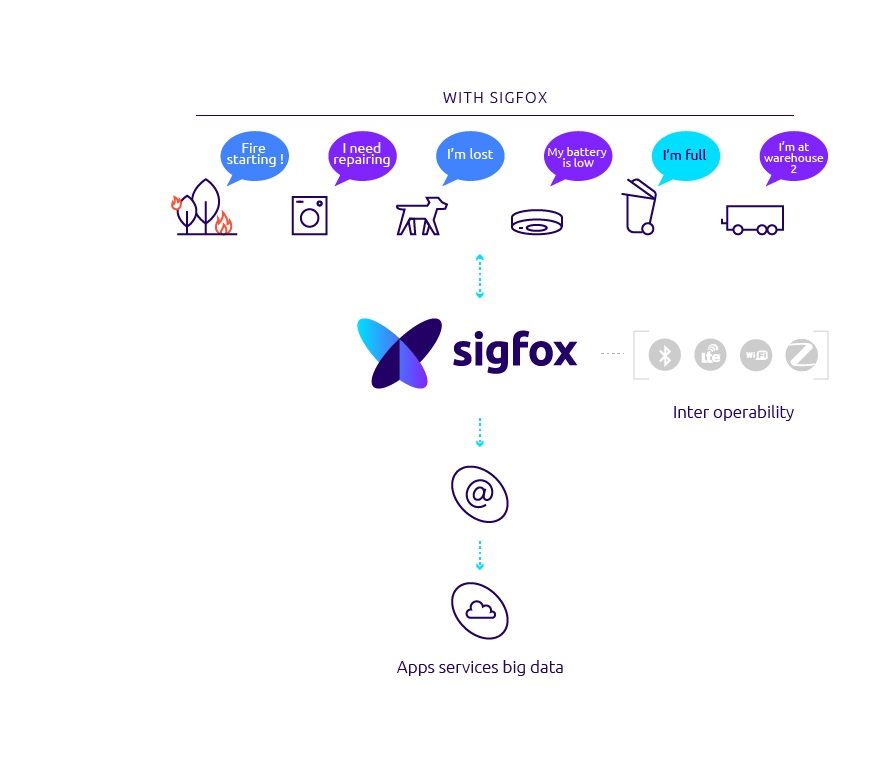 Nízká spotřeba energie
Jednoduchost
Nízké náklady
Bezpečnost, spolehlivost a odolnost vůči rušení
Globální dosah, bezplatný roaming
5
Sigfox umožňuje jednoduché připojení vašich zařízení
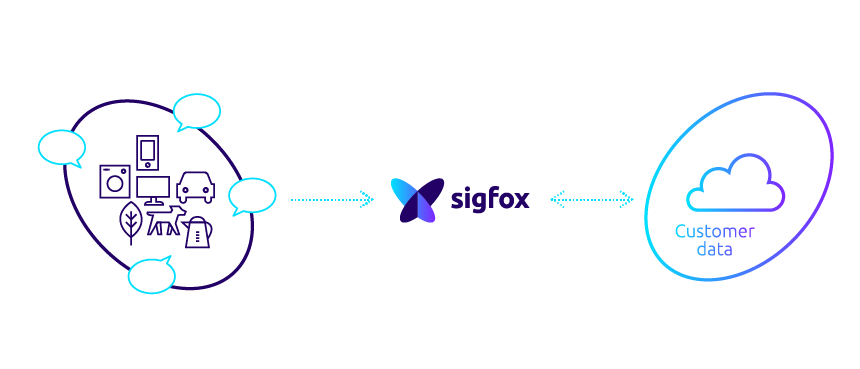 Specializovaná výborně škálovatelná celosvětová síť pro IoT s nejširší podporou modemů, HW výrobců a IoT platforem.
6
Implementace v praxi
Nyní 10 miliónů zařízení v síti celosvětově
SmartCity E-HealthIndustry 4.0, Logistika, Prediktivní maintenanceInsurance, SecuritySledování dětí, psů, koček, kol, aut...
Přes 80 výrobců HW a integrátorů v ČR připravující komerční řešení na Sigfox
Implementace v praxi
Akcelerometr
GPS
Senzory
Sledování stavů
(neinvazivní)
- vibrace
- provozní hodiny stroje
- změna orientace (např. krádeže stromů)
- neoprávněné pohyby (mimo definovaný čas)
Odečty hodnot
- vodoměry
- elektroměry
- plynoměry
- ventily
Alarmy
- zaplavení vodou
- otevření dveří
- sabotáž
- porušení plomby
Sledování polohy
- vagonů
- palet
- vozidel
- přívěsů
- zboží
Logistika
- sledování parametrů přepravy (teplota, přetížení, vlhkost, čas)
Pokrytí - síť Sigfox v ČR
Aktuální pokrytí 95% populace a 92% území 
350 BTS do konce roku 2017
Možnost individuálního dokrývání dle požadavku
Možnost zapojení repeaterů či miniBTS pro dokrývání podzemních prostor (garáže, sklady…)
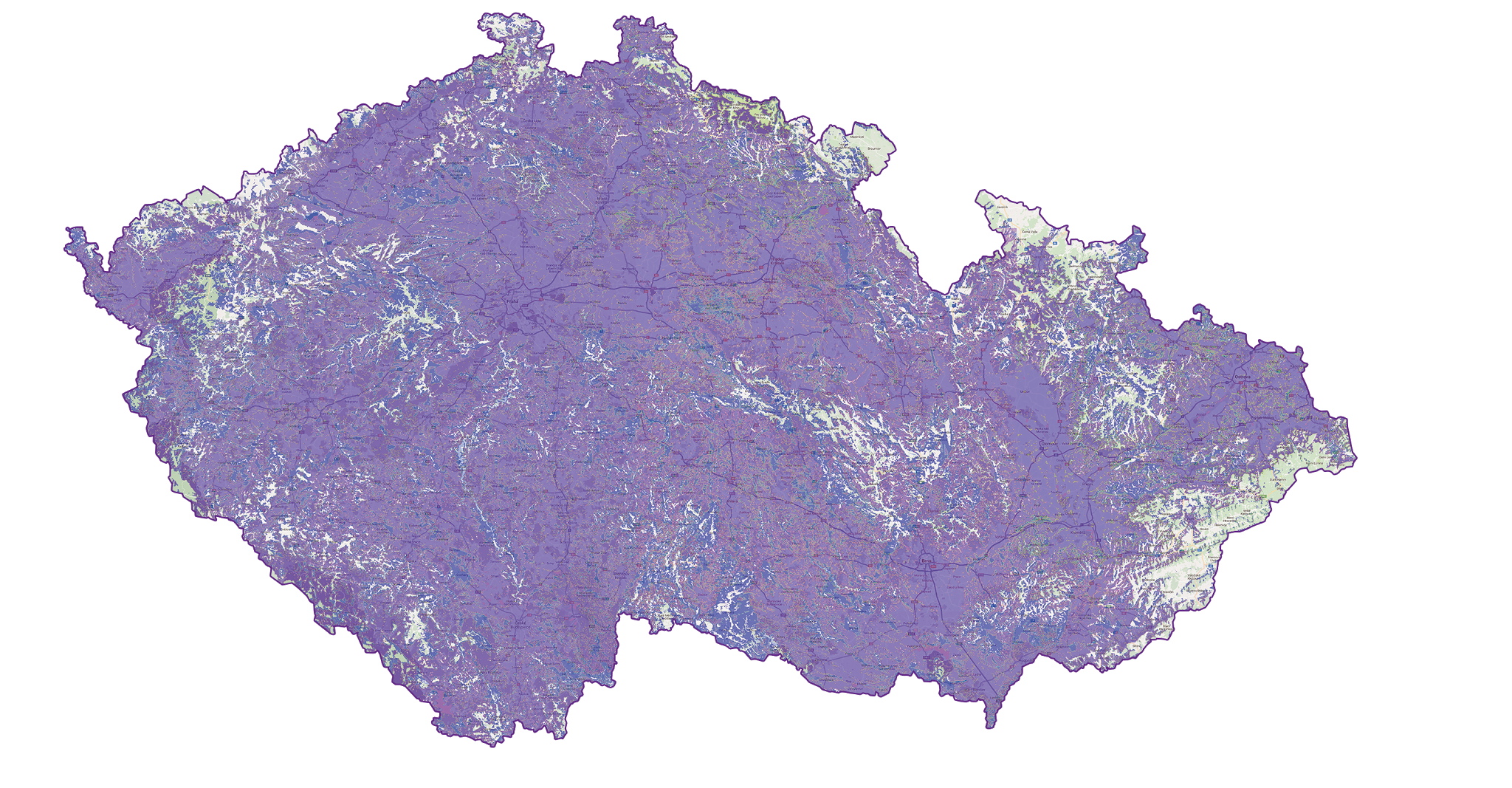 Vyzkoušejte na http://pokryti.simplecell.eu
Co připojíte vy?      Děkuji za pozornost...	Martin Levanti	Channel Sales Manager	levanti@simplecell.eu